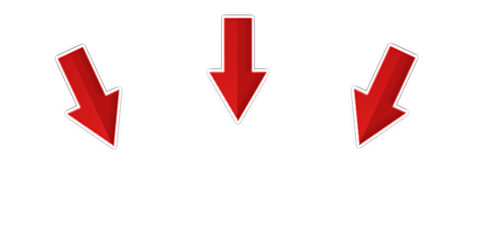 Administración estratégica
en enfermería
En esencia, la administración estratégica en enfermería consiste en elaborar el plan de acción para manejar y operar la prestación de los servicios inherentes a esta especialidad.
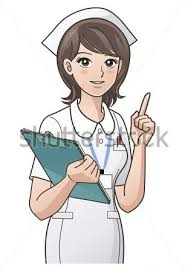 Planificación estratégica: es un proceso que permite 
decidir sobre la misión, visión, valores, objetivos y 
estrategias organizacionales, sobre la utilización y 
aprovechamiento de los recursos y las políticas 
generales.
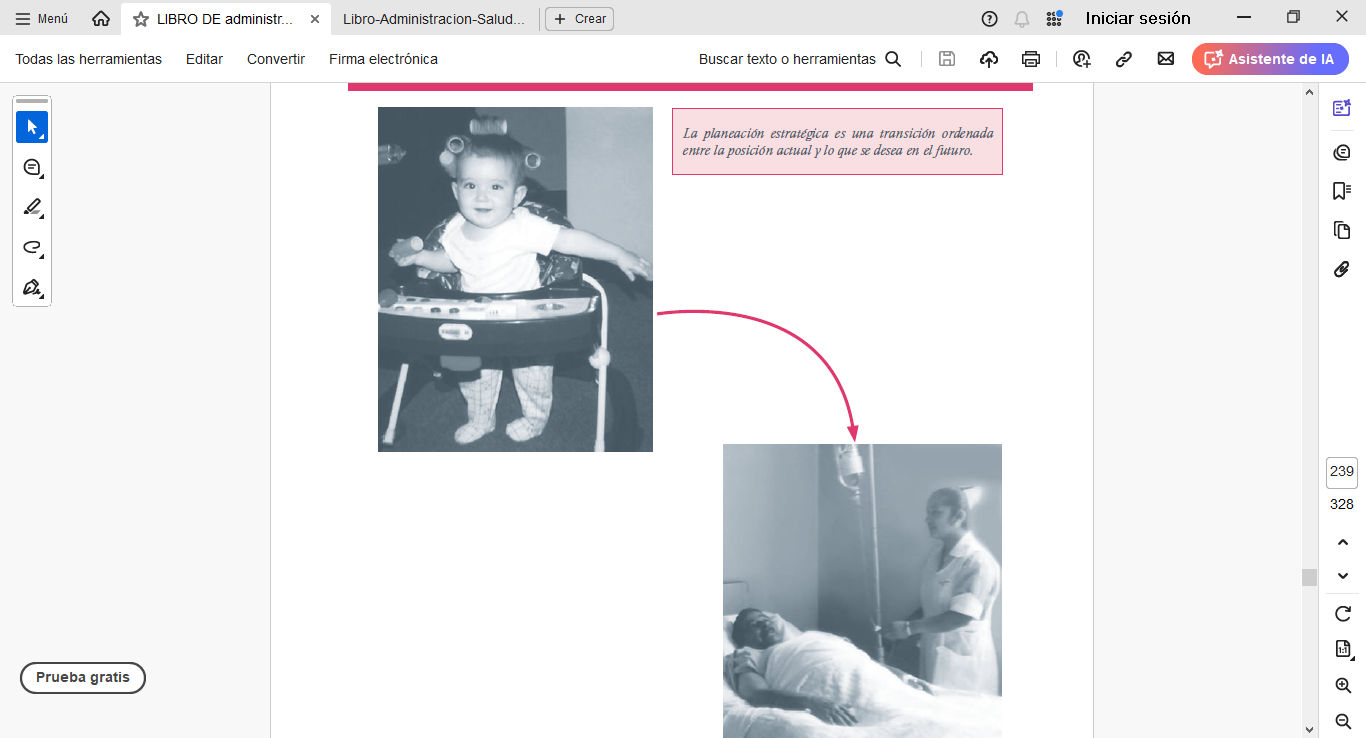 En el plan estratégico, se toman en cuenta las tendencias económicas, políticas y culturales del ambiente.
Con la planeación estratégica se persigue un posicionamiento que respalde el trabajo que se desempeña en la organización.
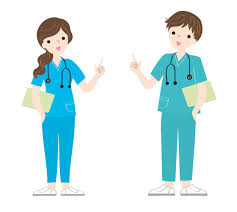 El proceso de planeación estratégica consiste en formular estrategias que definen la misión, los propósitos, los objetivos y las políticas; así como las metas de desempeño, la planificación y la evaluación de resultados.
La planeación estratégica se ocupa de cuestiones tan fundamentales como que es la empresa hoy y quien debe
ser, quienes son sus clientes y cuales alternativas tiene la
organización
La importancia de la gerencia estratégica en enfermería puede resumirse como:
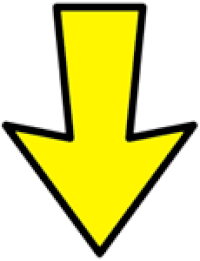 El manejo adecuado de los recursos de  la organización 
apoyando las acciones y  tomando decisiones para un 
futuro determinado.

Lograr ventajas sobre la competencia  para consolidar 
la posición de los  procesos de la  institución.

Analizar la complejidad de los   fenómenos 
ambientales externos a la  institución, que afectan o pueden afectar el desarrollo y crecimiento  sostenido en el posicionamiento del futuro.
Lograr y desarrollar nuevas aptitudes,
actitudes e ideas para mejorar.
Lograr una imagen corporativa que 
haga  diferente la institución y por 
supuesto, obtener la preferencia del
cliente.
Tener una visión del futuro que 
permita 
Explotar las oportunidades, precisar los 
riesgos y reducir las amenazas.
En enfermería, podemos considerar dos grandes campos de acción para administrar estratégicamente:
Es importante recordar que la práctica de la enfermería se realiza en un gran porcentaje en instituciones del sector gubernamental.
a) En las instituciones públicas.

b) En la práctica privada.
Planeación estratégica
Por lo que se refiere a los servicios de enfermería que se ubican en el sector salud, la planeación estratégica consiste en proyectar el cumplimiento de objetivos a largo plazo mediante el aprovechamiento de las capacidades para influir el entorno
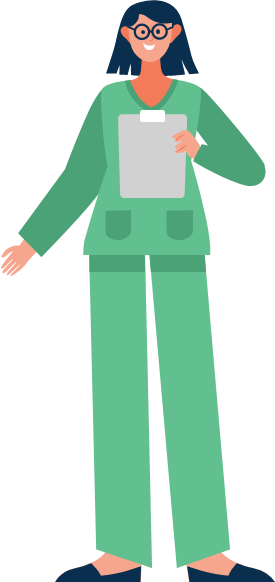 Las fortalezas y las debilidades
Son factores internos sobre los que se tiene 
cierto  Control o influencia. Las  encontramos 
al analizar los  insumos, la forma de trabajo y 
los resultados  obtenidos al proporcionar el 
servicio, tanto a clientes internos como 
externos.
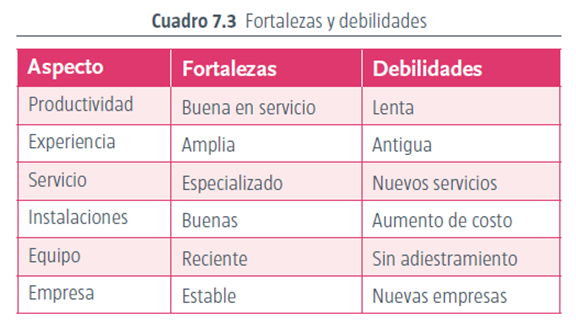 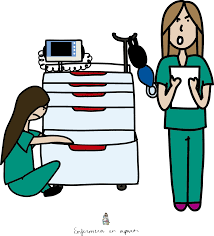 Las oportunidades y las amenazas
Son factores externos que no son posibles 
de  controlar. Se encuentran en el ambiente, 
son variables, transitorios, cambiantes y 
debidos a múltiples causas
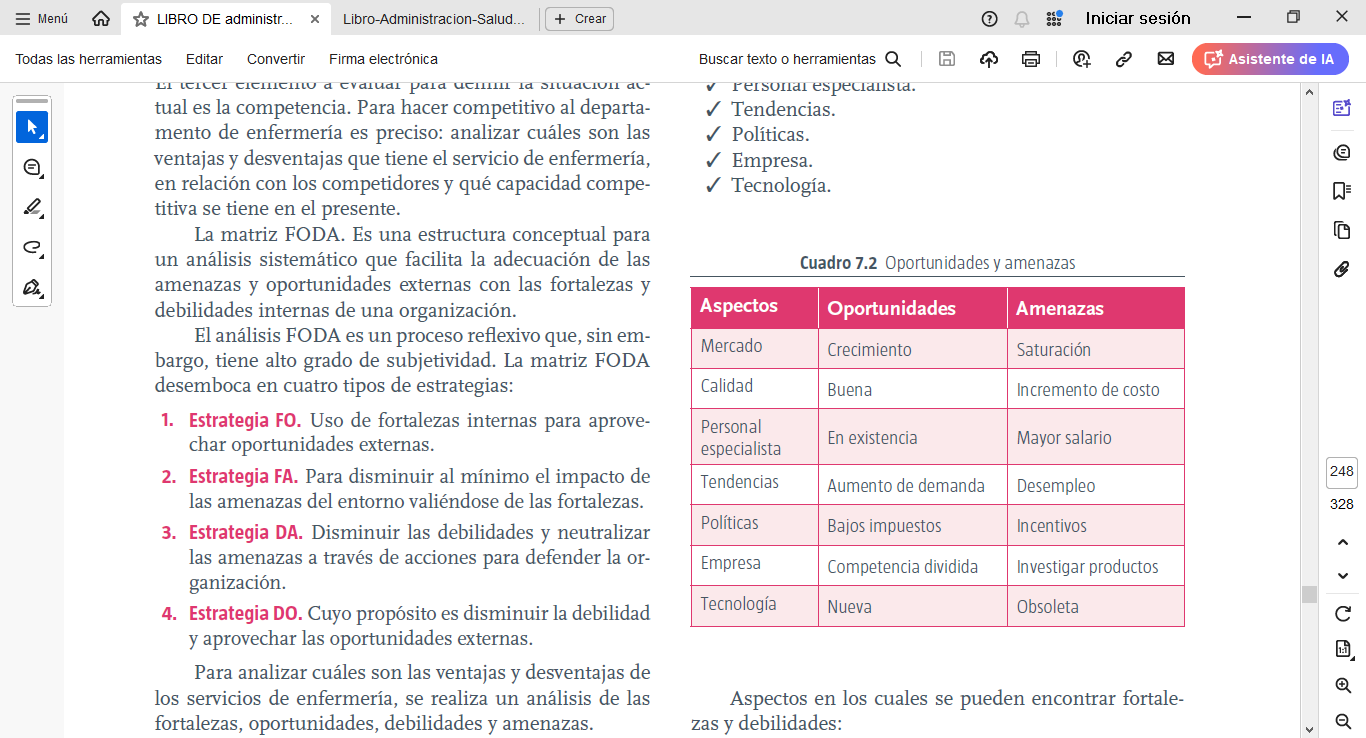 Visión
Es una declaración que indica a 
dónde quiere llegar la organización 
en el futuro, es decir, lo que 
aspira a llegar a ser , cuál es su 
destino. En salud los productos son 
servicios que se promueven sobre 
el paciente, la familia o la 
comunidad, analizar de cómo se 
pueden y se quieren aplicar esos 
servicios en el futuro y la   declaración 
sobre la misma es lo  que se conoce 
como visión. La visión es cómo se 
quiere que sea la empresa en el futuro, es  una  especie de ilusión alcanzable a mediano y largo plazo.
Misión
La misión es la razón o las 
razones por las cuales existe 
una organización.
Es un enunciado corto que 
resumen los valores, 
principios, propósitos y  
estrategias organizacionales  
que deben ser conocidos y  
entendidos por todas las 
personas implícitas, es decir 
que justifica su existencia 
¿quiénes somos?, y sus fines 
¿para qué servimos?
GRACIAS
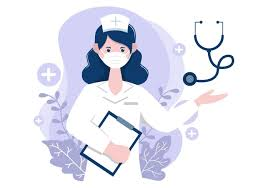